© EnOcean Alliance │ Graham Martin
July 23
1. Ihre Chancen 
2. Nutzen für Anwender 
3. Das sind wir
4. Unsere Mission 
5. Unsere Mitgliedsunternehmen 
6. Der EnOcean-Funkstandard
7. Unsere Kernmärkte
8. Ein starkes Experten-Netzwerk
9. Unsere Vision
© EnOcean Alliance │ Graham Martin
July 23
2
1. Ihre Chancen
Ihre Chancen
Milliarden vernetzter Sensoren im Jahr 2020Trilliarden vernetzter Sensoren im Jahr 2032
Anbieter-unabhängig
Einfach zu installieren und anzuwenden
Offener Funkstandard
Jahrzehntelang wartungsfrei
© EnOcean Alliance │ Graham Martin
July 23
3
1. Ihre Chancen
Ihre Chancen
80% Energie- bzw. CO2-Senkung bis 2050Klimaneutrale Kontinente bis 2050
Sensordaten optimieren Energie-einsparung
Flexibilität
Gebäude verbrauchen 40% des gesamten Energiebedarfs
Fokus auf Gesundheit & WohlbefindenOn Demand- & Sharing-Gesellschaft
© EnOcean Alliance │ Graham Martin
July 23
4
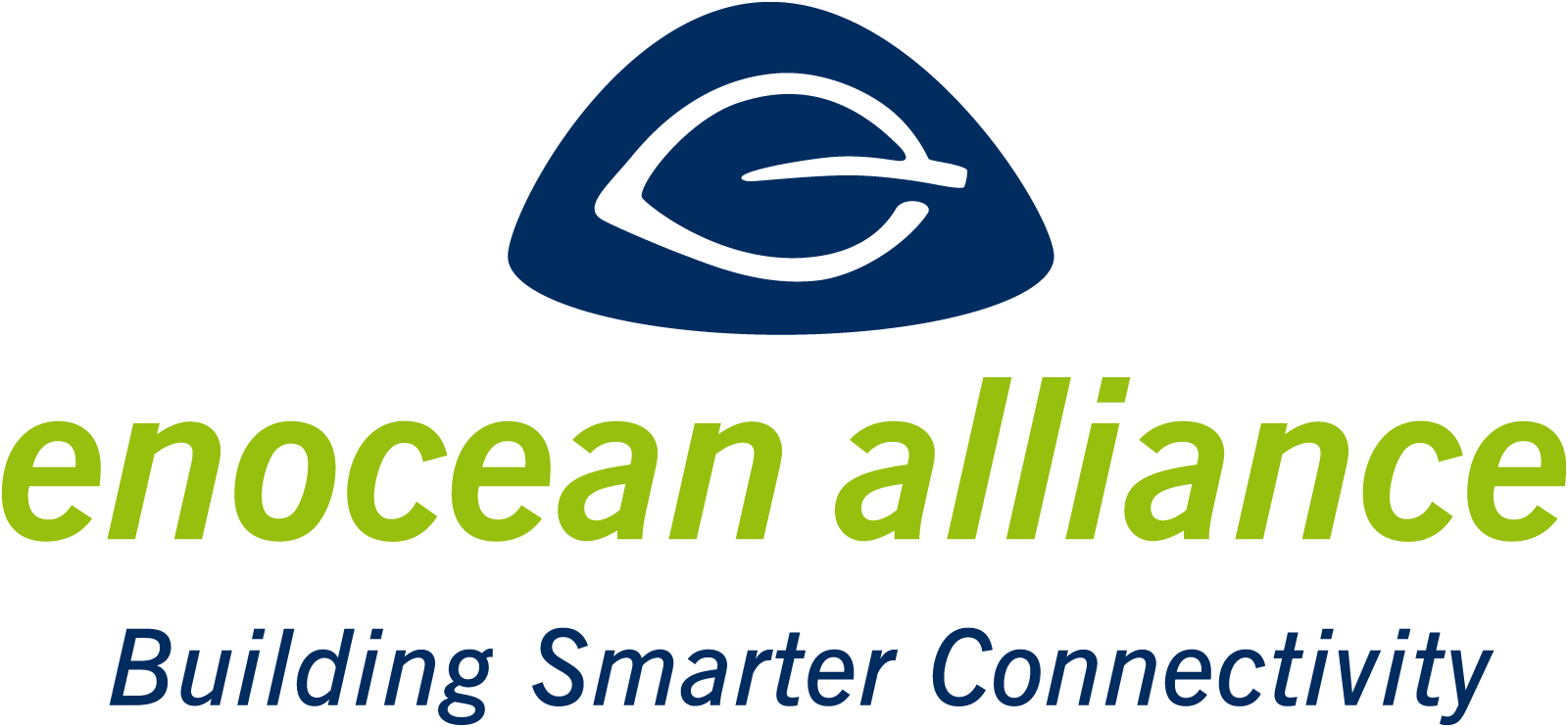 2. Nutzen für Anwender
Nutzen für Anwender
Bauzeit und -kosten
Einsparung von bis zu 15% in Neubauten, von bis zu 80% bei Umbauten
Gesundheit & Wohlbefinden 
15%iger Anstieg von Motivation & Produktivität der Beschäftigten
Flächenoptimierung
25% weniger Raum- und Betriebskosten
Energie & CO2-Einsparung
Meist um die 30% in gewerblich genutzten Immobilien 
Nachhaltigkeit
Jahrzehntelang wartungsfrei
© EnOcean Alliance │ Graham Martin
July 23
5
[Speaker Notes: Sources:  Mark Jewell, IBM, various reference cases from EnOcean Alliance members]
3. Das sind wir
Die EnOcean Alliance
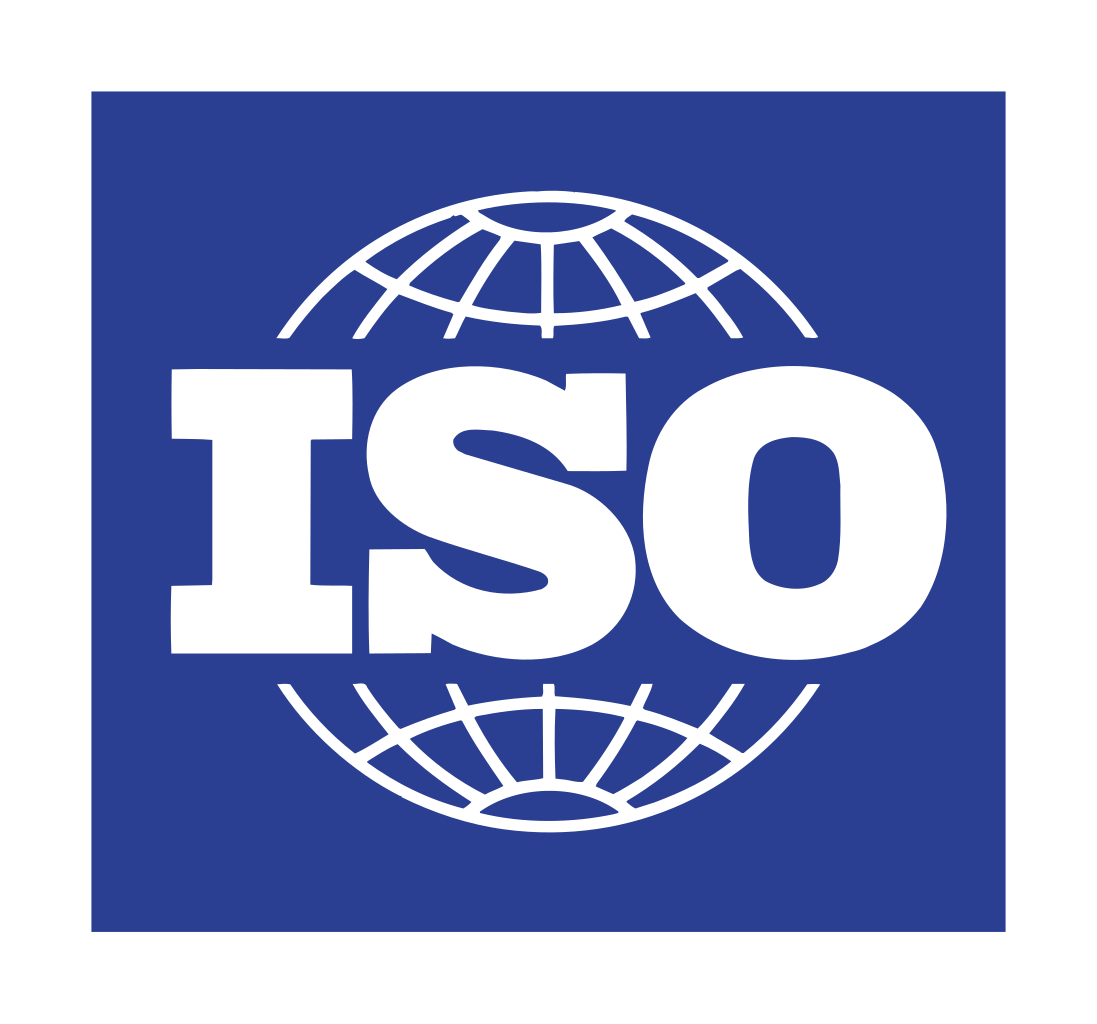 Die EnOcean Alliance ist ein internationaler Zusammenschluss führender Unternehmen der Gebäude- und IT-Branche. 2008 ins Leben gerufen, engagiert sich die offene Non-Profit-Gesellschaft für die Entwicklung und Vermarktung interoperabler, wartungsfreier und praxiserprobter Systemlösungen für Smart Homes, Smart Buildings und Smart Spaces auf Basis des EnOcean-Fundstandards (ISO/IEC 14543-3-10/11).
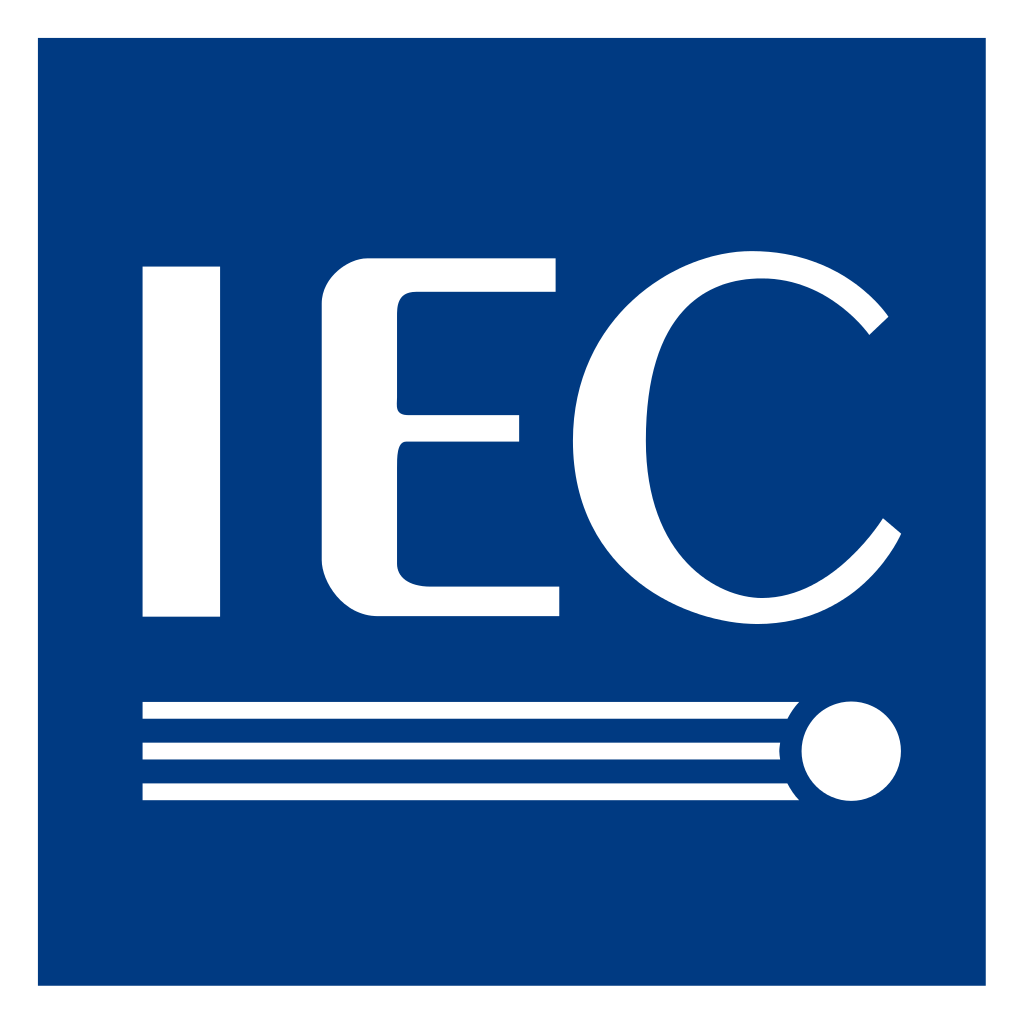 © EnOcean Alliance │ Graham Martin
July 23
6
4. Unsere Mission
Unsere Mission
Als weltweites Netzwerk von Experten aus der Gebäude- und IT-Branche und in enger Zusammenarbeit entwickeln die Mitgliedsunternehmen der EnOcean Alliance interoperable, wartungsfreie und praxis-erprobte Systemlösungen auf Basis des EnOcean-Fundstandards. Mit unserer jahrzehntelangen Erfahrung engagieren wir uns für gesündere, sicherere und nachhaltige Lebenswelten in Smart Homes, Smart Buildings und Smart Spaces zum Wohle aller.
400 Mitglieder mit interoperablen Produkten & Lösungen
37 Länder
Bewährt seit mehr als 18 Jahren
Über 20.000.000Produkte im Einsatz
Über 5.000 Produkte
© EnOcean Alliance │ Graham Martin
Juli 23
7
5. Unsere Mitgliedsunternehmen
Ein dynamisches Netzwerk für Smart Homes, Smart Buildings und Smart Spaces
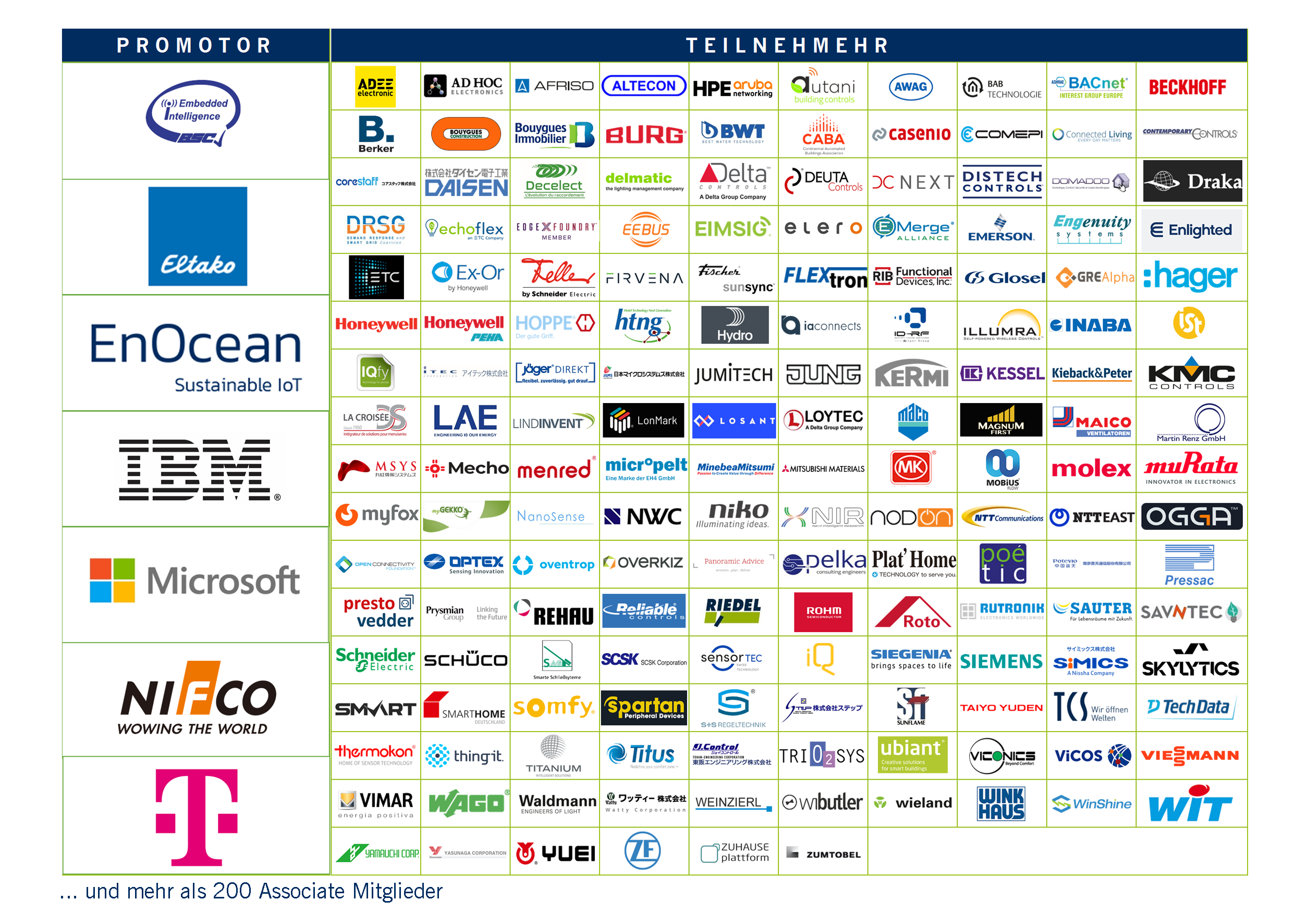 © EnOcean Alliance │ Graham Martin
July 23
8
6. Der EnOcean-Funkstandard
EnOcean – Powered by Energy Harvesting
Der EnOcean-Funkstandard(ISO/IEC 14543-3-1X) ist optimiert für drahtlose Sensoren mit niedrigstem Energieverbrauch und Energy Harvesting, die ihre Energie aus der Umgebung beziehen – z.B. aus Bewegung, Licht oder Temperaturunterschieden. 

Dieses Prinzip ermöglicht wartungsfreie elektronische Steuerungssysteme. 

Im Bereich unter 1GHz eignet sich der EnOcean-Funkstandard optimal für den Einsatz in Gebäuden, da in Innenräumen eine Funkreichweite von 30m möglich ist.
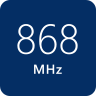 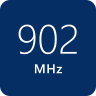 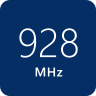 Europa, China
Nordamerika
Japan
© EnOcean Alliance │ Graham Martin
July 23
9
7. Unsere Kermärkte
Smart Homes
EnOcean-Lösungen sorgen für mehr Komfort und Sicherheit.
Einfache Planung, Installation und Betrieb
Interoperable Produkte verschiedenster Anbieter (internationaler Standard) 
Kein Batterien / keine laufende Wartung 
Nahtlose Schnittstellen zu diversen Smart Home-Standards und Endgeräten
Bewährt: EnOcean-Technologiein über 1.000.000 Gebäuden eingesetzt (z.B. Eigenheime, Betreutes Wohnen, Sozialer Wohnungsbau, Appartments)
© EnOcean Alliance │ Graham Martin
July 23
10
7. Unsere Kernmärkte
Smart Buildings
Drahtlose Schalter, Sensoren und Steuerungen senken Installationskosten und -zeit und ermöglichen eine effiziente Energienutzung.
Energie- und  CO2-Einsparung
Mehr Gesundheit & Wohlbefinden (Komfort)
Einfache Planung, Installation und Betrieb
Interoperable Produkte verschiedenster Anbieter (internationaler Standard) 
Kein Batterien / keine laufende Wartung 
Nahtlose Schnittstellen zu Building Management Systemen und Cloud-Lösungen
Bewährt: EnOcean-Technologie in über 1.000.000 Gebäuden eingesetzt (z.B. Büros, Schulen, Kliniken, gewerbliche und historische Gebäude, Hotels, Einzelhandel)
© EnOcean Alliance │ Graham Martin
July 23
11
7. Unsere Kernmärkte
Smart Spaces
Wartungsfreie EnOcean-Lösungen 
Schnelle Installation und einfacher Betrieb(v.a. bei Umbauten)
Interoperable Produkte verschiedenster Anbieter (internationaler Standard) 
Nahtlose Schnittstellen zu IT-Infrastruktur, BMS und Cloud-Lösungen
Optimierung der Raum- und Energienutzung (Büro, Arbeitsplätze, Konferenzräume, Flächen)
Optimierung von Hygiene- & Abstandsmaßnahmen (Wartung/Reinigung nach Bedarf, Belegung) 
Bewährt: EnOcean-Technologie in über 1.000.000 Gebäuden eingesetzt (z.B. Büros, Schulen, Kliniken, gewerbliche und historische Gebäude, Hotels, Einzelhandel)
© EnOcean Alliance │ Graham Martin
July 23
12
8. Ein starkes Experten-Netzwerk
Machen Sie mit!
Seit ihrer Gründung im Jahr 2008 ist die 
EnOcean Alliance auf mehr als 400 Mitgliedsunternehmen angewachsen. Unser Board of Directors vereint Vertreter international führender Lösungsanbieter für 
Smart Homes, Smart Buildings und Smart Spaces.

Die Mitglieder der EnOcean Alliance sind Teil eines dynamischen, interoperablen Netzwerks aus Lösungen, Produkten und Services, das neue geschäftliche Perspektiven eröffnet.
© EnOcean Alliance │ Graham Martin
July 23
13
9. Unsere Vision
Eine klare Vision
Wir möchten eine gesündere, sicherere und umweltfreundlichere Welt schaffen, indem wir das unendliche Potenzial unseres Funkstandards auf Energy Harvesting-Basis nutzen.
© EnOcean Alliance │ Graham Martin
July 23
14
Die EnOcean Alliance
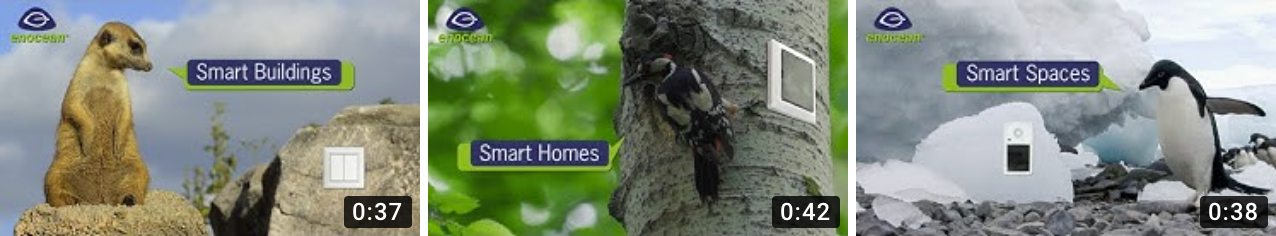 Vielen Dank für Ihre Aufmerksamkeit!
www.enocean-alliance.org
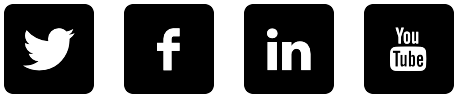 © EnOcean Alliance │ Graham Martin
July 23
15
Backup-Folien
© EnOcean Alliance │ Graham Martin
July 23
16
10. Technische Zusammenarbeit
Technische Zusammenarbeit
Experten unserer Mitgliedsunternehmen arbeiten in unserer Technical Working Group an der Weiterentwicklung und Verbesserung des EnOcean-Standards.

Mitglieder haben exklusiven Zugang zu:
Software & Support bei der Implementierung interoperabler Produkte auf Basis der Alliance-Spezifikationen 
Vorschlag zusätzlicher Funktionalitäten und Profile für den EnOcean-Standard
Beta-Programme für Neuentwicklungen
Eindeutige Hersteller-ID für interoperable Produkte
© EnOcean Alliance │ Graham Martin
July 23
17
11. Marketing-Kooperation
Marketing-Kooperation
Großteil der Mitgliedsbeiträge fließt in Marketing- und Networking-Aktivitäten 

Starke Präsenz der Produkte und Lösungen der Mitglieder auf EnOcean Alliance-Website 

Social Media Promotion (YouTube, Twitter, Facebook, LinkedIn)

Marketing- & Trainingsunterlagen exklusiv für Mitglieder

Gezielte Medienarbeit mit lokaler und globaler Fachpresse

Häufige internationale Messepräsenz
© EnOcean Alliance │ Graham Martin
July 23
18
12. Unendliche Anwendungsmöglichkeiten
Unendliche Anwendungsmöglichkeiten
Dank Energy Harvesting bietet der EnOcean Funkstandard schier unendliche Anwendungs-möglichkeiten – wie etwa ...
© EnOcean Alliance │ Graham Martin
July 23
19
14. Die Gebäude-Revolution
Die Gebäude-Revolution
Die Art und Weise, wie Gebäude geplant, konstruiert und betrieben werden, verändert sich grundlegend. 
In Zukunft sind alle Gebäude:









Wartungsfreie und interoperable Lösungen auf Basis des offenen EnOcean-Funkstandards ermöglichen “Smarter Connectivity”. Damit ebnen sie den Weg hin zur digitalen Gebäude-Revolution.
© EnOcean Alliance │ Graham Martin
July 23
20